애항 외과 월요 예배
애 항 외 과 소 식
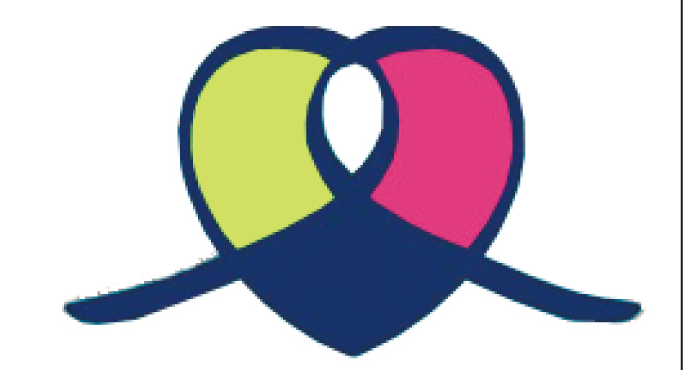 *청목감리교회『 강 명 남  』목사님 

*사도신경 -------------- 다함께

*찬      송 ------ 찬송가 454장(통508)

*기      도 --------- 윤 선 영 간호사

*성경봉독
마태복음 14 : 13 ~ 21-------- 다함께

*말     씀 
『 너희가 주라 』------ 강 명 남 목사님

*기     도 ---------- 강 명 남 목사님

*축     도 ---------- 강 명 남 목사님
1.오늘 예배 인도하여 주신 강 명 남 목사님 
  감사합니다.

2. 다음주 기도는 심 혜 진 선생님 입니다.
[기도제목]
   1. 원장님의 건강 위해 기도해 주세요.

    2. 주님께서 우리를 사랑하여 주신 사랑으로
        영혼을 사랑하고 치유하는 병원 되도록
        기도해주세요.

    3. 우리가운데에 흘려 보내는 주님의 은혜가 
        넘치고 그 은혜가 이곳에 풍성하여
        복된 병원 되도록 기도해 주세요.
      
    4. 예수님으로 인해 행복하고 기쁜
        우리들 되어 
        불평, 불만대신 감사가 넘치게 해주세요.
    
    5. 청목감리교회와 목사님 가정 가운데
        놀라운 구원의 역사가 넘치도록
        기도해 주세요.
[ 오늘의 말씀 암기 ]
마태복음 14: 16
예수께서 이르시되
갈 것 없다 너희가 먹을 것을 주라

[ 메  모 ]
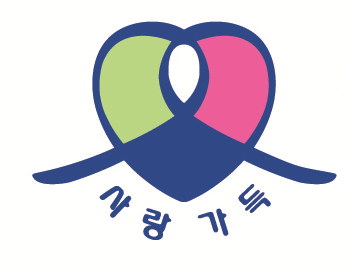 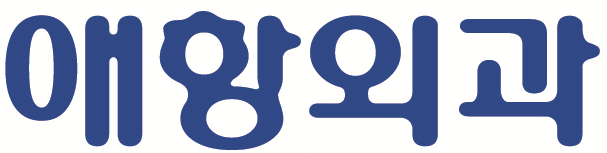 월 요 직 원 예 배
주후  2015년 8월 24일
오전8:40~9:00